What is Sin?
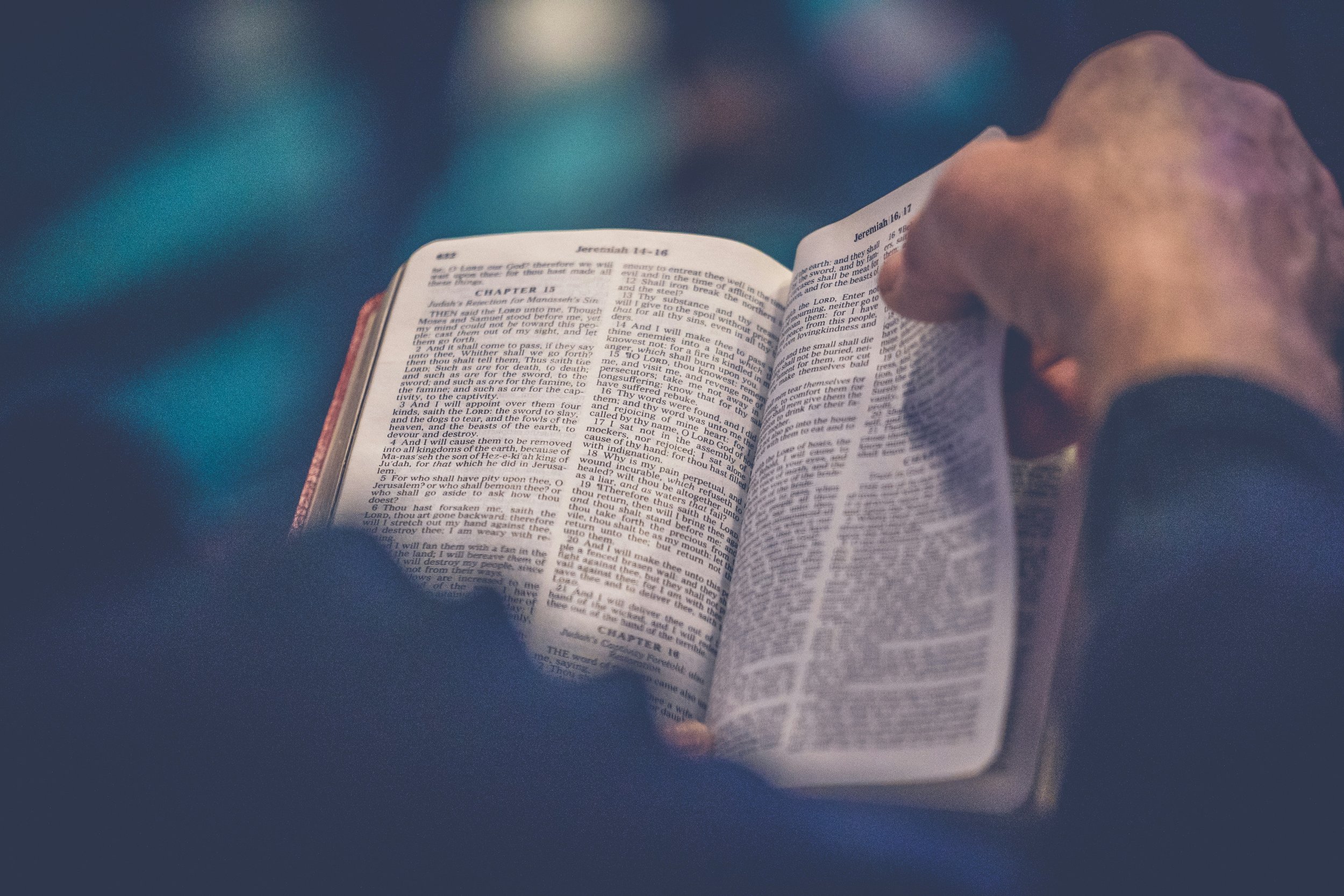 1. Sin is Lawlessness
1 John 3:4
anomia

“condition of one without law – either because ignorant of it, or because violating it; contempt and violation of law” (Thayer). 

“this definition of sin sets for its essential character as the rejection of the law, or will, of God and the substitution of the will of self” (Vine).
2. Sin is Transgression
Matthew 15:2-3
parabaino

“to go contrary to, to violate a command” (Strong).
“to go beyond” (Vine). 

God’s law establishes a boundary. Transgression is when we go beyond this boundary (2 John 9).
3. Sin is Missing the Mark
hamartia, hamartano

A family of Greek words that basically means “to miss the mark.”  

“a sinning, whether it occurs by omission or commission, in thought and feeling or in speech and action” (Thayer).
3. Sin is Missing the Mark
Go Too Far (2 John 9) Sin of Commission

Fall Short (James 4:17) Sin of Omission   

Off to the Right or Left (Deut. 5:32)
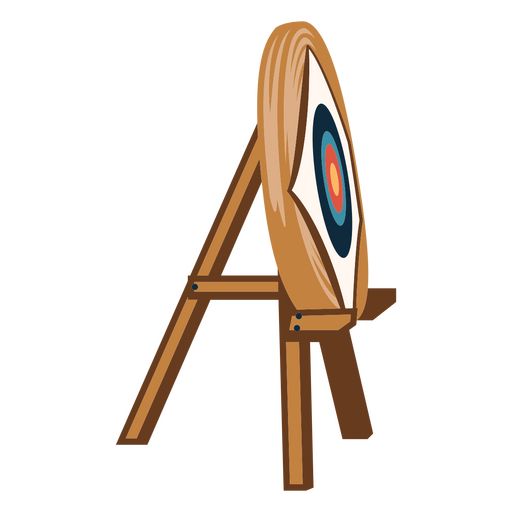 4. Sin is a Trespass
Matthew 6:14-15; Galatians 6:1
paraptoma

“a false step, a blunder” (para, “aside,” pipto, “to fall”), then “a lapse from uprightness, a sin, a moral trespass, misdeed” (Vine).
4. Sin is a Trespass
“And you He made alive, who were dead in trespasses and sins” (Ephesians 2:1).
4. Sin is a Trespass
“And you He made alive, who were dead in trespasses and sins” (Ephesians 2:1). 

While a sin (hamartia) is a willful violation of God’s law, a trespass (paratoma) describes one’s involvement in sin through weakness; a stumble rather than a defiant step.
4. Sin is a Trespass
“And you He made alive, who were dead in trespasses and sins” (Ephesians 2:1). 

While a sin (hamartia) is a willful violation of God’s law, a trespass (paratoma) describes one’s involvement in sin through weakness; a stumble rather than a defiant step. 
However, note the result is the same – dead.
5. Sin is Unrighteousness
1 John 5:17
adikia

“a deed or deeds violating law and justice” (Vine). 

This word emphasizes our mistreatment of others, which is a violation of God’s law.
6. Sin is Iniquity
Primarily an Old Testament word.
awon

“infraction, crooked behavior, perversion, iniquity” (Harris, Archer, Waltke). 

One of the deeper and more far-reaching words used to describe sin. 
More than stepping beyond God’s law, it also includes the guilt and inevitable punishment.
All Sin is Committed Against God
Adultery – Genesis 39:9
Lying to man – Leviticus 6:1-7
Failing to help brethren – Numbers 32:20-23
Lying to the church – Acts 5:1-4

“Against You, You only, have I sinned, and done this evil in Your sight…” (Psalm 51:4).
All Sin is Committed Against God
“Sin is cosmic treason. Sin is treason against a perfectly pure Sovereign. It is an act of supreme ingratitude toward One to whom we owe everything, to the One who has given us life itself… 
  The slightest sin is an act of defiance against cosmic authority…”
R.C. Sproul, The Holiness of God, 151-152
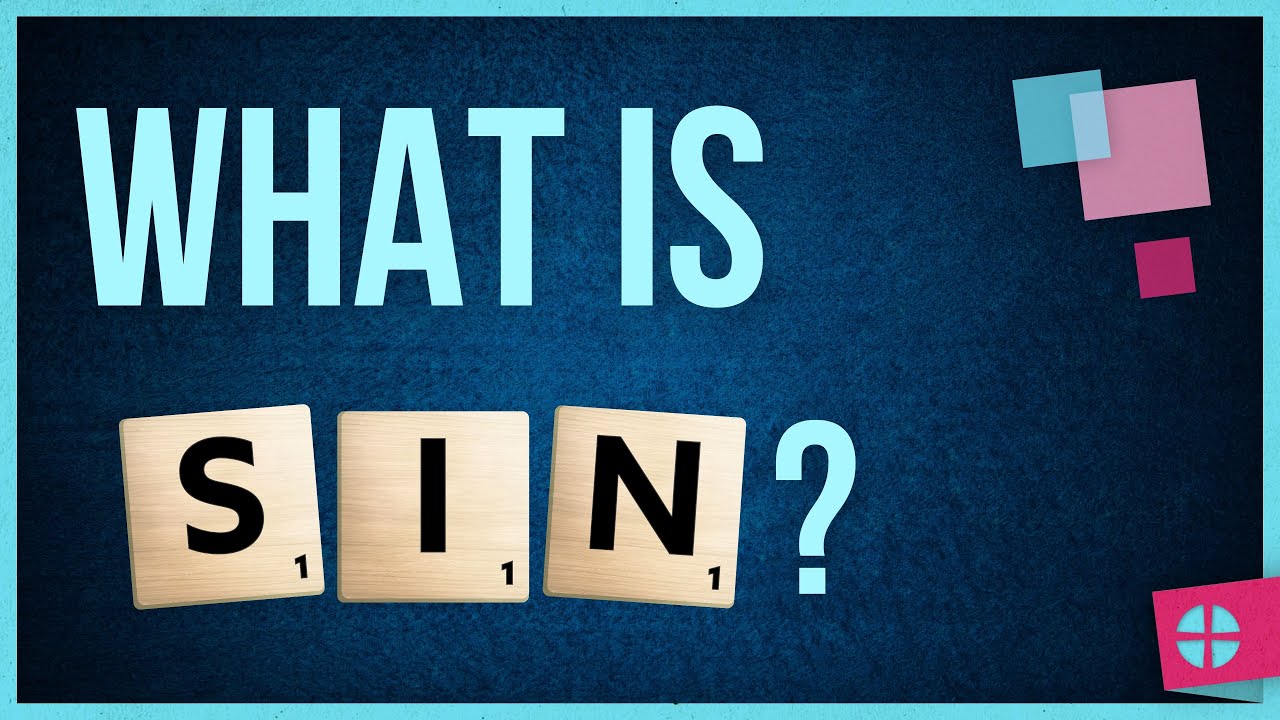 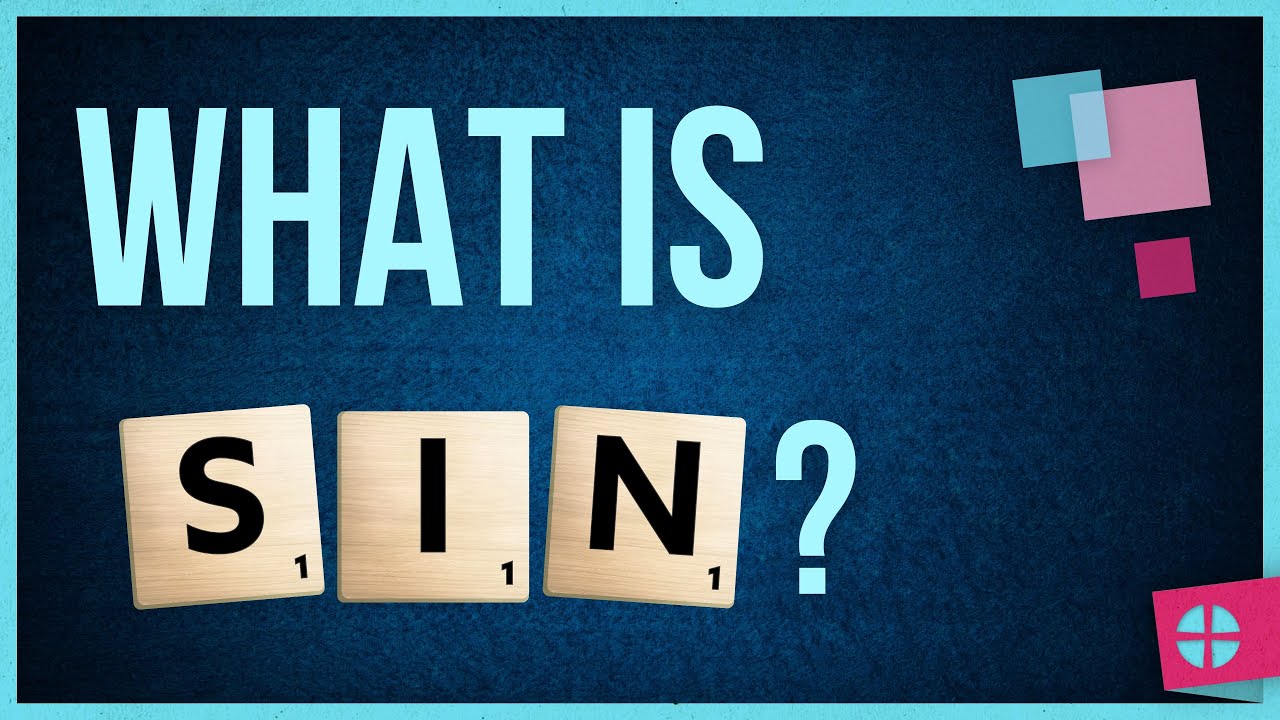 There must be a law to which I am accountable. 
I can sin by doing wrong or failing to do right. 
I can sin willfully or unintentionally.
There are severe consequences for my sins. 
My sin is more than a violation against God’s law, it is a violation against God Himself.
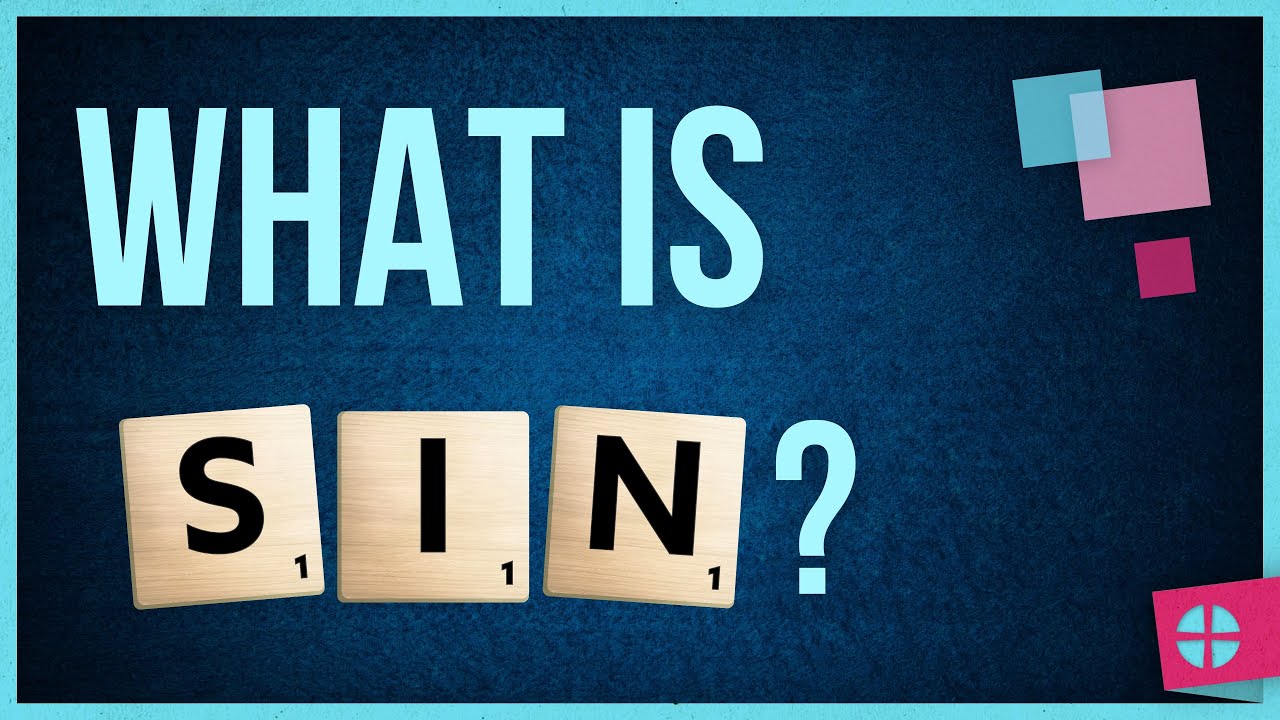 WHAT CAN I DO?
God gave His Son to die for my sins. 
Forgiveness is available if I will believe in Jesus, repent of my sins, confess my faith, and be baptized. 
As a Christian, forgiveness is available if I will repent, confess my sins, and pray for forgiveness.